ورشة عمل حول الضريبة على الرواتب والاجور واشتراكات الضمان الاجتماعي لمنظمات المجتمع المدني
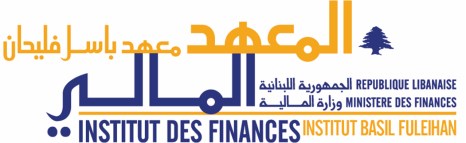 هذا البرنامج بالتعاون مع معهد باسل فليحان المالي والاقتصادي
"تم تطوير هذه المنشورة بفضل دعم الشعب الأميركي من خلال الوكالة الأميركية للتنمية الدولية. (USAID) محتويات هذه المنشورة هي مسؤولية الاستشاري، ولا تعكس بالضرورة وجهة نظر او اراء الوكالة الأميركية للتنمية أو حكومة الولايات المتحدة."
المحتوى:
إقليمية الضريبة
الإعفاءات
تحديد الأجر وأنواعه
التنزيلات القانونية
بعض ملحقات الراتب والمنافع
التنزيل العائلي
الشطور الضريبية
موجبات رب العمل
نماذج ومهل التصاريح
الغرامات القانونية
اقليمية الضريبة على الرواتب والأجور
تتناول الضريبة الرواتب والأجور والتعويضات والمخصصات ومعاشات التقاعد, العامة والخاصة والمخصصات لمدى الحياة, التي تترتب على الأراضي اللبنانية على:

1- صندوق عام, إلى كل شخص مقيم في لبنان أو في الخارج.

2-صندوق خاص, الى كل شخص مقيم في لبنان,وكذلك إلى كل شخص مقيم في الخارج لقاء خدمات أديت في لبنان.
الإعفاءات من الضريبة على الرواتب والأجور
من الإعفاءات:

معاشات التقاعد التي تمنح لموظفي الدولة أو المؤسسات العامة والخاصة، وفقاً لقوانين التقاعد وأنظمته

تعويض الصرف من الخدمة المدفوع وفقاً للقوانين النافذة في لبنان 

التعويضات العائلية المدفوعة وفقاً للقوانين والأنظمة النافذة
تحديد الأجر وأنواعه
أولاً: تحديد الأجر
على أساس الوقت: *الأجر الشهري
                      *الاجور اليومية
                      *الاجور بالساعة

على أساس الانتاج:*الاجور المقطوعة

على أساس الوقت والانتاج
تحديد الأجر وأنواعه
ثانياً: أنواع الراتب أو الأجر
 -الأجر الثابت
 -العمولة
 -الحصص من الأرباح  (لقاء عمل فعلي)
 -الراتب أو الأجر العيني
 -الإكرامية
 -المخصصات
التنزيلات القانونية
من هذه التنزيلات:

محسومات التقاعد وفقاً للقوانين والأنظمة النافذة 

تعويض النقل والانتقال، بدل التمثيل، تعويضات مسؤولية الصندوق، بدل الطعام وبدل الملبس
التنزيلات القانونية
منح التعليم، منح الولادة، منح الزواج، منح الوفاة وذلك ضمن الشروط وحدود المبالغ المقررة في تعاونية موظفي الدولة، شرط أن تكون هذه التقديمات جارية بموجب نظام دائم وشامل لكافة المستخدمين مصادق عليه في وزارة العمل
المبالغ الخاضعة حكماً للضريبة على الرواتب والأجور
المكافآت, الساعات الإضافية, العمولات ومنح الإنتاج
 بدل تمثيل يزيد عن 10 % من الراتب الأساسي السنوي
بدل سيارة, بدل سكن,بدل كهرباء وبدل مياه مدفوعة عن شقة سكن المستخدم(وغيرها من النفقات المدفوعة عن المستخدم)
قيمة شهر الإنذار وبدلات الإجازة الإدارية المدفوعة نقداً(تعميم رقم 2599 تاريخ 23/12/2002).
المبالغ الخاضعة حكماً للضريبة على الرواتب والأجور
مصاريف الإقامة وإجازة العمل المدفوعة من قبل صاحب العمل عن المستخدم الأجنبي
الفوائد على القروض الممنوحة للمستخدمين/الاجراء وغير المحتسبة 
الإكرامية والبخشيش
نسبة مئوية من الأرباح لقاء عمل
المبالغ الخاضعة حكماً للضريبة على الرواتب والأجور
مخصصات مأخوذة من الأرباح لقاء عمل 
نسبة مئوية من المبيعات لقاء عمل(عمولات) 
الحسومات الممنوحة من المؤسسة إلى الأجير 
 أي نوع من المنافع العينية أو النقدية التي يحصل عليها المستخدم نتيجة عقد العمل
الإعفاءات من ضريبة الرواتب والأجور
الإعفاءات من ضريبة الرواتب والأجور
بدل الملبس
 (مرسوم رقم 4823 تاريخ 2 /2/ 2001)
معفى شرط:

    -خضوع المستفيد لقانون الضمان الاجتماعي.
   -عدم استبداله ببدل نقدي-
    -أن يكون البدل السنوي ضمن الحدّ الأدنى للأجر الشهري.
الإعفاءات من ضريبة الرواتب والأجور
بدل الطعام

(مرسوم رقم 4823 تاريخ 2/2/2001)
معفى شرط:
- أن يكون المستخدم المستفيد منه خاضع للضمان.
- أن تكون القسيمة أو وجبة الطعام ضمن حدود 5.000 ل.ل عن كلّ يوم عمل فعلي.
ملاحظة : يخضع بدل الطعام للضريبة في حال استبداله ببدل نقدي.
الإعفاءات من ضريبة الرواتب والأجور
بدل النقل
   معفى ضمن حدود مرسوم وزارة العمل رقم 6263 (حالياً8.000 ل.ل عن كلّ يوم عمل فعلي).
    
   بدل الانتقال
  معفى شرط:
    - أن تكون طبيعة عمل المستخدم تستوجب بدل انتقال.
    - أن لا يكون مبالغاً فيه.
الإعفاءات من ضريبة الرواتب والأجور
تعويض الصرف الإضافي:
- في حال الصرف التعسفي المحكوم به من المحاكم أو المحدد بموجب قرار تحكيمي
- في حال كان محدداً في نظام شامل ودائم مصادق عليه من وزارة العمل
- في حال كان محدداً بموجب نصوص عامة وشاملة
التنزيل العائلي
يستفيد كل شخص من تنزيل عائلي سنوي مقداره: 
7.500.000 ل.ل. عن نفسه،
2.500.000 ل.ل. عن زوجته في حال كانت على عاتقه ولا تقوم بأي نشاط يدر ريعاً،
500.000 ل.ل. لكل ولد ما يزال على عاتقه لغاية خمسة أولاد كحد أقصى وضمن الشروط التالية:
لحامل بطاقة المعوق الشخصية وطيلة فترة صلاحيتها،
للذكور إذا لم يتجاوزوا سن الثامنة عشرة أو لغاية الخامسة والعشرين كحد أقصى للذين يتابعون دراسة جامعية،
للإناث قبل زواجهن أو إذا كن أرامل أو مطلقات.
التنزيل العائلي
إذا كانت زوجة الأجير تتعاطى مهنة أو تشغل وظيفة فيستفيد كل زوج من التنزيل المعطى للعازب، وإذا كان للزوجين أولاد على عاتقهما، فيعطى كل منهما نصف التنزيل عن كل من أولادهما.
 
 تستفيد الزوجة من التنزيل الكامل عن أولادها:
      -   إذا كانت أرملة،
      -   إذا كان الزوج مصاب بعلّة مقعدة مثبتة،
      -  لا يقوم بأي عمل يدر ريعاً (شرط الإثبات)،
      -  إذا كان متقاعداً. 
      وفي الحالات الثلاث الأخيرة تستفيد الزوجة من تنزيل إضافي عن الزوج بقيمة 000 500 2 ل.ل.
التنزيل العائلي
تنزيل المياوم :25000 ل.ل عن كلّ يوم عمل فعلي.
الأجور المقطوعة: تكلّف دون أي تنزيل.
إذا كان المستخدم يتعاطى في الوقت نفسه عملاً خاضعاً لضريبة الباب الأول فلا يستفيد الا من التنزيل المنصوص عليه في الباب الأوّل (المادة 57 من ق.ض.د)
شطور الواردات السنوية الخاضعة للضريبة
موجبات رب العمل:
تسجيل المستخدمين والأجراء(النماذج ر4، ر3 و ر3-1)
مسك سجل الأجراء
احتساب واقتطاع الضريبة
تقديم البيانات الدورية (نموذج ر10) وتأدية الضريبة (النموذج ص2)
تقديم التصريح السنوي عن ضريبة الدخل على الرواتب والأجور(نماذج ر5+ر6) بالإضافة إلى الكشف ر7
موجبات رب العمل:
تسجيل المستخدمين والأجراء:
النماذج المستعملة:
-النموذج ر4: تتم تعبئته من قبل المستخدم/الاجير 
               ويحتفظ به صاحب العمل
النموذج ر3: تتم تعبئته من قبل صاحب العمل لكل 
             مستخدم أجير على ضوء معلومات الـ ر4
موجبات رب العمل:
تسجيل المستخدمين والأجراء:
 النماذج المستعملة:
النموذج ر3-1: يتضمن معلومات عن صاحب العمل   
                 وتتم تعبئة من قبله 
ترسل النماذج ر3 (مع نسخة عن بطاقة هوية المستخدم/ الأجير بالإضافة إلى نسخة عن الإخراج القيد العائلي للمتزوج) والنموذج ر3-1 عبر البريد المضمون أو باليد
تمرين تطبيقي على نماذج الاستخدام
ر4 – ر3 و ر1-3

(تعبئة النماذج وفقاً للهوية الشخصية لكلٍّ من الحاضرين)
موجبات رب العمل:
تسجيل المستخدمين والأجراء:
إلى دائرة ضريبة الرواتب والأجور

مهلة تسجيل المستخدم /الأجير:
شهرين من تاريخ الاستخدام
موجبات رب العمل:
تسجيل المستخدمين والأجراء:
غرامة التأخير في التسجيل:
000 50ل.ل. عن كل طلب مقدم خارج المهلة أو يتضمن معلومات خاطئة
موجبات رب العمل:
مسك سجل الأجراء: 
  محتويات السجل:
الاسم الثلاثي للمستخدم/الاجير ، تاريخ الاستخدام، نوع العمل الوضع العائلي، المبالغ المستحقة له، المحسومات، الضريبة المقتطعة، تاريخ الانقطاع عن العمل ، ...
موجبات رب العمل:
مسك سجل الأجراء: 
  طريقة مسك السجل:
  يدويًا أو بشكل ممكنن.
  الغرامة المتعلقة بسجل الأجراء:
  عدم مسك السجل، أو رفض إبرازه أو إهمال تدوين أسماء ضمنه:
 000 25ل.ل. عن كل اسم.
موجبات رب العمل:
احتساب واقتطاع الضريبة:
   يتم احتساب واقتطاع الضريبة شهرياً
  - الأجور الدورية أو اليومية: تحتسب الضريبة التصاعدية على الإيرادات الصافية بحسب الشطور المجزّءة على فترة العمل.
  - الأجور المقطوعة: تخضع لضريبة مقطوعة بنسبة 3% دون أي تنزيل
موجبات رب العمل:
تقديم التصريح الدوري(ر10) وتأدية الضريبة
 مهلة تقديم التصريح الدوري(ر10):
 15 يوماً من انتهاء الفصل
آلية تقديم التصريح الدوري (ر10):
كبار المكلفين و/أو الخاضعين للـ VAT أو اختيارياً:
عبر خدمة وزارة المالية الالكترونية
موجبات رب العمل:
تقديم التصريح الدوري(ر10) وتأدية الضريبة
  تأدية الضريبة:
  لدى أي فرع من المصارف التجارية, أو Libanpost أوOMT  بموجب اشعار الدفع (ص2)
موجبات رب العمل:
تقديم التصريح الدوري(ر10) وتأدية الضريبة
الغرامات القانونية:
-تأدية الضريبة خارج المهلة القانونية: غرامة تحصيل بنسبة 1.5 % من قيمة الضريبة عن كل شهر تأخير 
-التصريح خارج المهلة القانونية (ضريبة مسددة بالمهلة)
غرامة تحقق بنسبة 5% من الضريبة الفصلية  مع حد ادنى          000 100ل.ل. وحد أقصى 000 000 1ل.ل.
موجبات رب العمل:
تقديم التصريح الدوري(ر10) وتأدية الضريبة
الغرامات القانونية:
-التصريح خارج المهلة القانونية (ضريبة غير مسددة بالمهلة)
  غرامة تحقق بنسبة 5% من الضريبة الفصلية عن كل شهر تأخير  مع حد ادني 000 750ل.ل.  (ش.م.ل.) وحد أقصى مقدار الضريبة 
تفرض دائمًا على غرامة التحقق غرامة تحصيل
تمرين تطبيقي
على بيان تأدية ضريبة الرواتب والاجور
ر10 و ص2
تستخدم الشركة 3 أجراء
لبناني اول متزوج – زوجته تعمل وله 3 أولاد قاصرين يتقاضى راتباً شهرياً بقيمة 000 800 1 ل.ل.
لبناني ثاني (فوق السّن القانوني) أرمل وله ولدين أحدهما مهندس والثاني استاذ جامعي يتقاضى راتباً شهرياً بقيمة 000 500 1 ل.ل.
اثيوبي أعزب يتقاضى راتباً شهرياً بقيمة 000 900 ل.ل. من ضمنها بدل السّكن
	
المطلوب: تعبئة ر10 الفصل الاول 2016 مع ص2 التابعة لها
موجبات رب العمل:
تقديم التصريح السنوي(ر5) والكشوفات (ر6) و(ر7)
مهلة تقديم التصريح السنوي(ر5) والكشوفات:
قبل أول آذار من السنة التي تلي سنة التكليف
التصريح ر5 والكشوفات ر6 : وحدة متكاملة
ر6: كشف افرادي بإجمالي إيرادات المستخدم/الاجير
ر7: كشف إجمالي بالذين تركوا العمل
موجبات رب العمل:
تقديم التصريح السنوي(ر5) والكشوفات (ر6) و(ر7)
 آلية تقديم التصريح والكشوفات المرفقة به:
  عبر البريد الالكتروني e-mail
غرامة عدم تقديم التصريح ضمن المهلة القانونية:
غرامة تحقق بنسبة 5% من الضريبة السنوية عن كل شهر تأخير  مع حد ادني 000 750ل.ل.  (ش.م.ل.) وحد أقصى مقدار الضريبة
تمرين تطبيقي على التصريح الاسمي السنوي لضريبة الدخل على الرواتب والاجور
ر5 – ر6 – ر7
تستخدم الشركة 3 أجراء (خلال سنة 2015)
لبناني اول متزوج – زوجته تعمل وله 3 أولاد قاصرين يتقاضى راتباً شهرياً بقيمة 000 800 1 ل.ل.
لبناني ثاني (فوق السّن القانوني) أرمل وله ولدين أحدهما مهندس والثاني استاذ جامعي يتقاضى راتباً شهرياً بقيمة 000 500 1 ل.ل.
اثيوبي أعزب يتقاضى راتباً شهرياً بقيمة 000 900 ل.ل. من ضمنها بدل السّكن
	
المطلوب: تعبئة ر5 و ر6 لسنة 2015
من حقوق صاحب العمل
تعديل التصريح الدوري:
 بمهلة 30 يوم من انتهاء مهلة التصريح الأساسي 
تعديل التصريح السنوي:
 بمهلة 3 أشهر من انتهاء مهلة التصريح الأساسي
ملخص غرامات ضريبة الرواتب والأجور
ملخص غرامات ضريبة الرواتب والأجور
ملخص غرامات ضريبة الرواتب والأجور
تمرين تطبيقي على التصريح الشخصي
 للمستخدم الذي يعمل في عدّة مؤسسات
في آنٍ واحد
يعمل فادي (متزوج – زوجته لا تعمل ولهما ولدان قاصران) في مدرسة العلم الحديث ويتقاضى راتباً شهرياً بقيمة 000 100 2 ل.ل. ويعمل عمل ثانٍ في مدرسة البلاغة ويتقاضى راتباً شهرياً بقيمة     000 600 1 ل.ل. 

المطلوب: تعبئة ر8